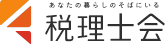 ぜ い り し税理士による　租税教室
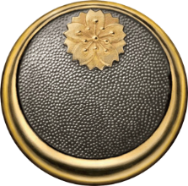 日本税理士会連合会
税 理 士
申告納税制度
Ⅰ.税の意義・役割
税はなぜ必要なのか？
税は誰のために？
税金の使い道
・豊かな生活のために
・健康に生きるために
・文化的に暮らせるように
・安心して暮らせるように
約３０万円
約５０万円
約９０万円
約３０万円
約５０万円
約１１０万円
税金は…
みんなのために使う
みんなの幸せのために
みんなが出し合う
Ⅱ.税から考える
　　 社会の仕組み
法人税
所得税
相続税
酒　税
地方税
国　税
国税
＆
地方税
消費税
たばこ税
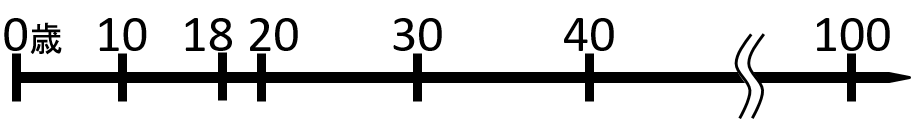 選挙
事業税
住民税
自動車税
固定資産税
約１５種類
約３０種類
約５０種類
税金を集める
〔ゲーム〕
3000を集める
同率（30％）
同　額
特定の人
特定の人
0
1000
750
2500
Ｃ
500
Ｂ
2500
Ａ
7000
0
1000
150
500
0
1000
2100
3000
3000
3000
3000
3000
7000
3000を集める
同率（30％）
同　額
特定の人
特定の人
0
1000
750
2500
500
Ｃ
500
Ｂ
2500
2500
Ａ
7000
0
1000
150
500
0
1000
2100
3000
3000
3000
3000
3000
3000を集める
同率（30％）
同　額
特定の人
特定の人
0
1000
750
500
2500
・・・
Ｃ
500
Ｂ
2500
Ａ
7000
0
1000
150
50
500
・・・
0
1000
2100
2450
3000
・・・
3000
3000
3000
3000
3000
・・・
少数意見に耳を傾ける
自動車税
固定資産税
法人税
所得税
酒　税
消費税
相続税
たばこ税
住民税
同率（30％）
累進課税
同　額
特定の人
特定の人
20%
0
1000
750
500
2500
・・・
Ｃ
500
Ｂ
2500
Ａ
7000
10%
0
1000
150
50
500
・・・
35%
0
1000
2100
2450
3000
・・・
3000
3000
3000
3000
3000
・・・
税は
誰が決めるの？
税を通して民主主義を考える
日本国憲法
平和主義
基本的人権の尊重
国民主権
私たち
選挙
関心・意見
国　会
公平に集められているかな？
有効に使われているかな？
租税法律主義
ルール（法律）
納税の義務
税の使い道
税の集め方
みんなが出し合う
申告納税制度